Basic Statistics on Korean SMEs
- 26th Meeting of the Wiesbaden Group on Business Registers -
Neuchâtel, 27 September 2018
KIM, Bokyoung
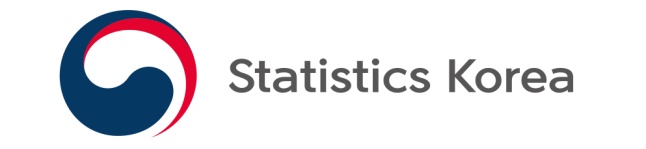 Contents
Introduction
Status of Korean SMEs
Implementation of SMEs statistics
SBR in Korea
SMEs Statistics Using SBR 
Q&A
Introduction
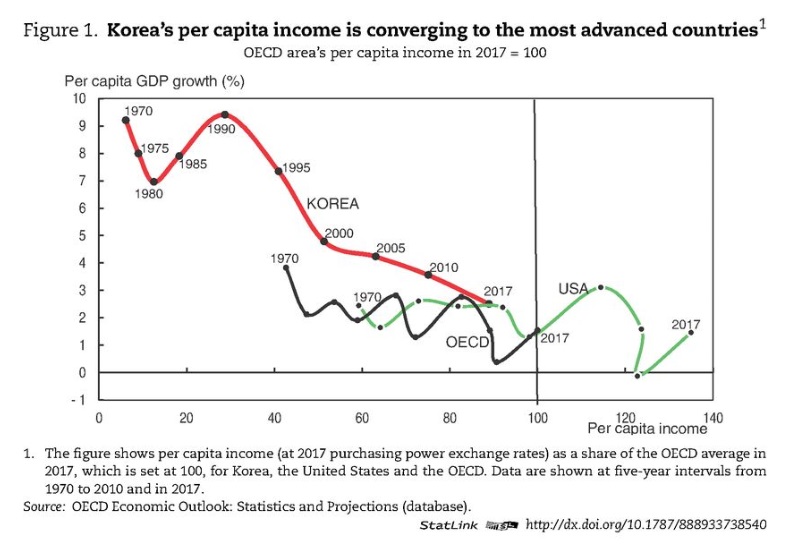 Status of Korean SMEs
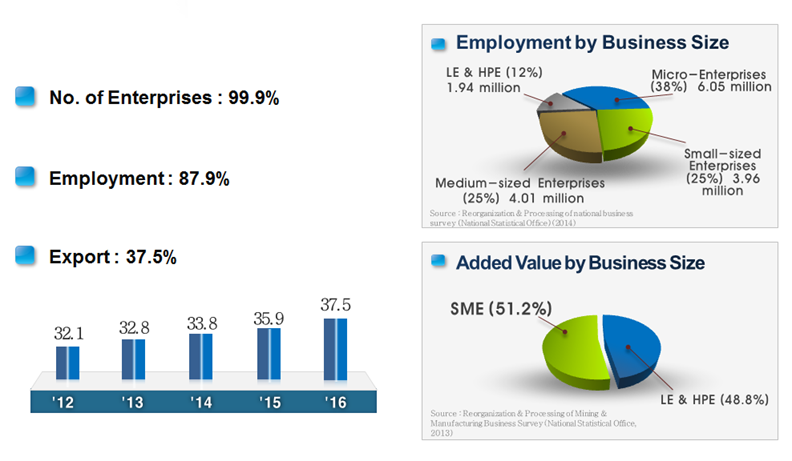 Implementation of Korean SMEs statistics
Statistical Units: Establishment (Local unit)     →    Enterprises
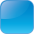 Data  Sources: Census on Establishments   →   Business Register
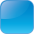 Coverage:
Including non-recognizable places of business, or enterprises without a fixed location, for example, web-based businesses, or individual entrepreneurs such as electricians and plumbers, providing services at locations other than their homes.
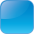 Administrative Data for SBR
Statistical Business Register (SBR)
S (Survey data)
A (Administrative data)
A (Administrative data)
S (Survey data)
A
A∩S
S
Matching
☞ A. National Tax Service register (Enterprise)
☞ B. National Health Insurance Service (Enterprise)
☞ C. Survey data (Establishment)
☞ A+B+C
Combined Matching Results
(Unit: thousand)
Contents of SBR
Construction Result of SBR
Year 2015
S
S∩A
A
Identifying Korean SMEs
Framework act on Small and Medium Enterprises (§2.Definition)
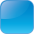 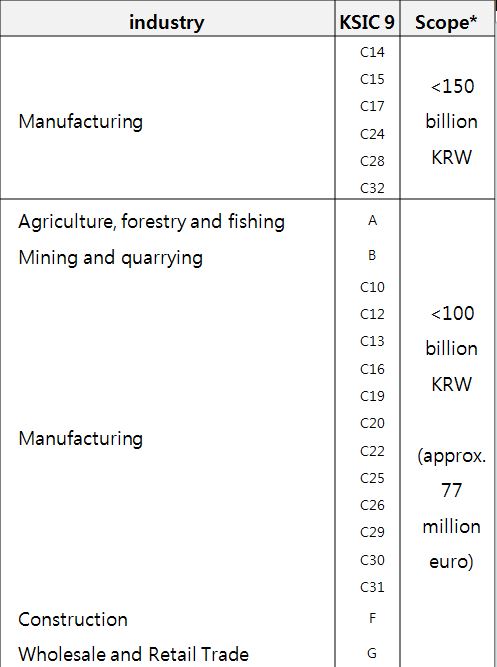 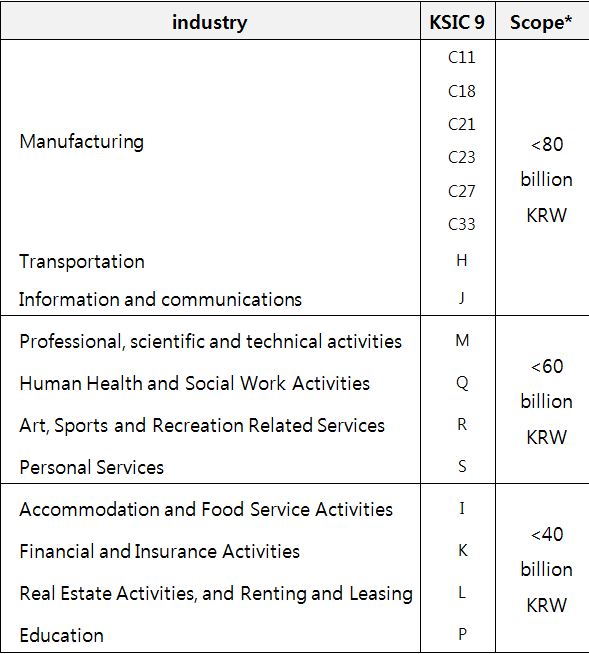 * 3-year average sales
Main Findings: SMEs Statistics Using SBR
Number of enterprises (provisional)
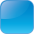 (unit: each , 2015)
Main Findings: SMEs Statistics Using SBR
Number of employees (provisional)
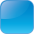 (unit: person , 2015)
THANK YOU!
Economic Statistics Planning Division
Director, Kim Bokyoung
Tel: +82. 42. 481. 2181
Email: bokyoung2@korea.kr